TRF : The Rotary Foundation
TRF = The Rotary Foundation
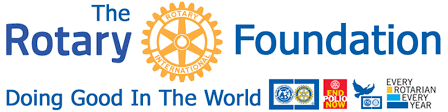 The Foundation – Haar oorsprong
Opgericht in 1917 door Arch C. Klump met $ 26,50 en vandaag meer dan 1 miljard $.






Doel 2025: 2,5 miljard $
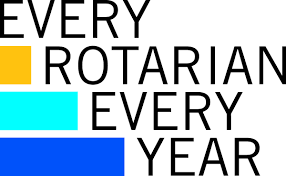 4
TRF: DISTRICT grant
District Grants - Kenmerken
5
Kleinschalig project – min. 3.000,00 EUR
Vooral lokale projecten
Korte doorlooptijd
Eenvoudige administratieve procedure
Actieve deelname en betrokkenheid van Rotariërs
Beperkte voorwaarden:
Certificatie
Actiedomeinen district
! Grant wordt uitbetaald na realisatie en rapportering !
District Grants – Strategische actiedomeinen
6
Strategische actiedomeinen D2140:
Hulp en zorg voor personen met een beperking
Preventie en behandeling van ziekten en verslaving
Klimaat en milieu
Opleiding en opvoeding
Armoedebestrijding
Inburgering en migratieproblematiek
District Grants – uitsluitingen
7
District Grants in D2140 – NIET mogelijk voor: 
Studiebeurzen
Verbruiksgoederen, administratiekosten of reizen
Louter culturele of sportieve projecten
Projecten met slechts één persoon als eindbegunstigde
Projecten in India en de Filipijnen
District Grants – Evaluatiecriteria
8
Het bedrag van de DG zal afhangen van:
Beschikbare middelen
Aantal aanvragen
Mate van betrokkenheid en actieve inzet Rotariërs
Eigen financiële inbreng van Rotary/Rotaract/NVSG
Samenwerking tussen meerdere clubs
Duurzaamheid
Bijdragen van de club aan het Annual Fund in het verleden
Kwaliteit en volledigheid van het dossier
! Maximumsteun van 4.000,00 EUR per project !
District Grants – specifieke voorwaarden
9
Aanvragende club = D2140
Voorbije drie jaar bijdrage aan Annual Fund
Max. één DG per jaar per club
Gedurende max. twee opeenvolgende jaren steun aan eenzelfde begunstigde organisatie
Certificatie voor iedere deelnemende Rotary / Rotaract club (zelfs bij louter financiële bijdrage)
Activiteitenverslagen uit het verleden en heden moeten in orde zijn (DG & GG)
! Club moet de grant pre-financieren !
District Grants - Tools
10
Website van TRF D2140: https://foundation.rotary2140.org/
Praktische Gids District Grants D2140
Aanvraagformulier

	   TRF2140@gmail.com 

 Aanvragen indienen vóór 31/10/2023!
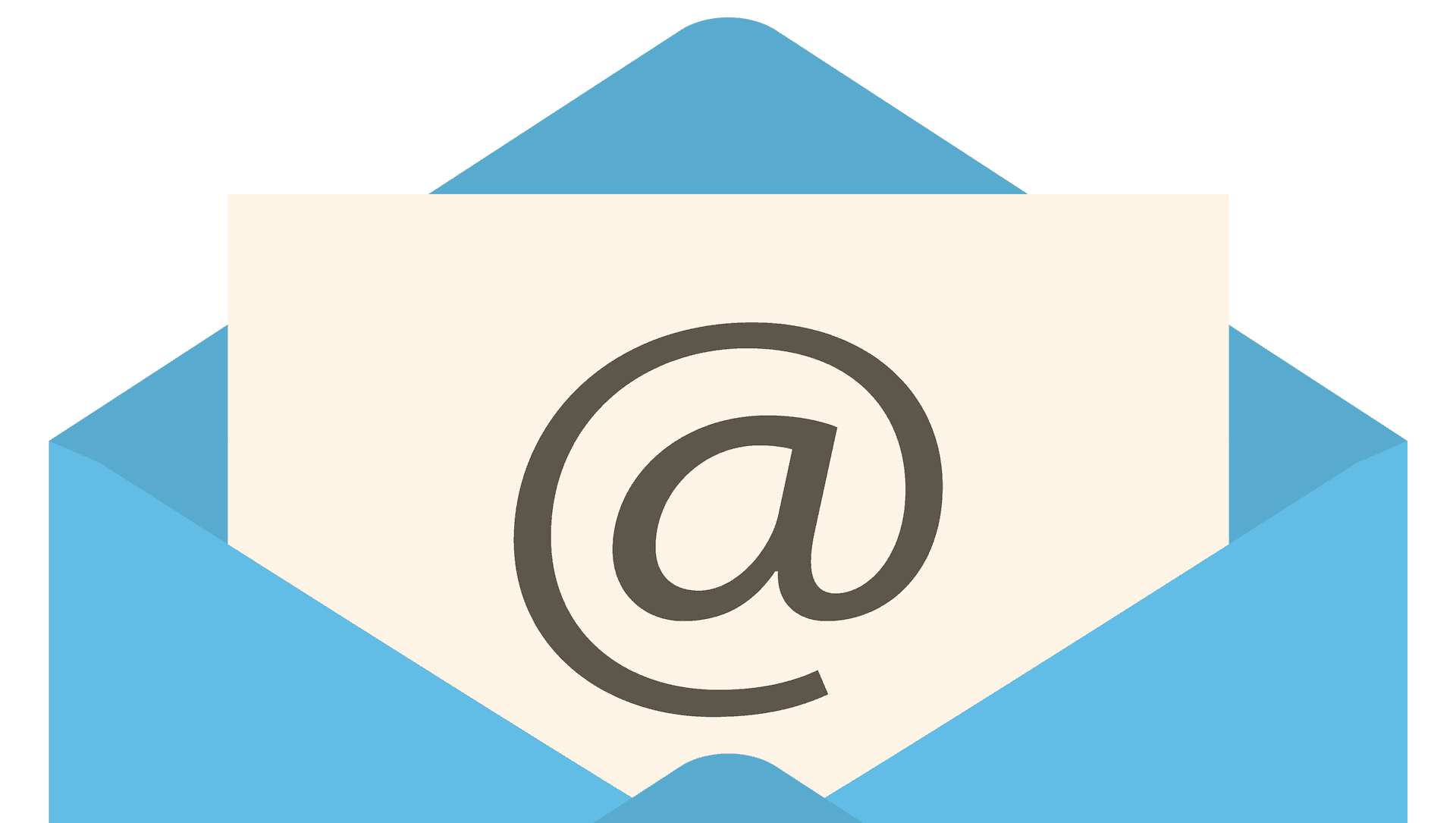 11